Occasional  back and forth if there are blank boxes / Team Manager has not authorised
Senior Management Authorisation obtained at Care Pathways panel or Out of panel for a new Placement Search or Change of Placement type
CIN/CLA/CYPDS/MASH Social Worker completes 3 forms in Mosaic – must be anonymised using the child’s initials: 
Record of Accommodation Decision 
Child’s profile and matching 
Updated risk assessment (required for children 12 +)
CIN/CLA/CYPDS/MASH Social worker assigns episodes to CIN/CLA/CYPDS/MASH Manager for initial approval
Frognal Placements team/ Fitzjohns perform QA of forms
CIN/CLA/CYPDS/MASH Team Managers review, authorises and assign episodes to Resources Duty
The Placements Team Manager assigns cases to a social worker in the Frognal Placements Team.
Please ensure this step is completed to avoid backlogs, duplications and confusion
All 3 episodes are needed whether planned or emergency
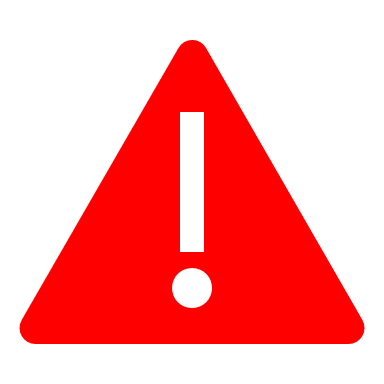 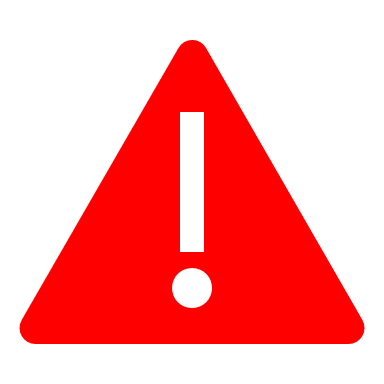 Frognal Placements Team notify CLA admin when a child is placed
Lots of back and forth due to lack of quality provision
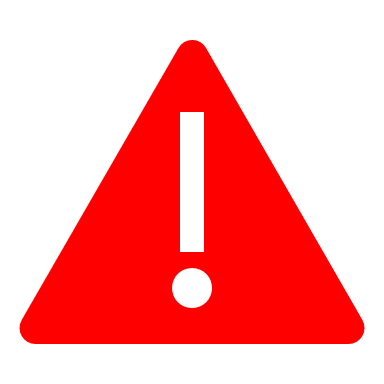 Frognal Placements  team / FitzJohns  contact external providers via email with Mosaic Child’s profile and Risk assesment
Frognal Placements team / FitzJohns wait for responses back and complete Search Grids every time contact is made with a provider
When placement identified, Frognal Placements team / FitzJohns gather relevant information from provider – e.g. cost, statement of purpose, risk assessment etc.
Joint call happens between child SW, Frognal Placements team / FitzJohns and provider to confirm suitability of placement
Resources Service Manager request  HoS  authorisation of placement fees.
Frognal Placements team / FitzJohns set up Care Package on Mosaic so payment  can be made
Frognal Placements team carry out visits to providers every 6 months to Quality assure placements
Request sent to fostering duty for 48 hours to explore in-house carers
If in-house Foster carer not identified, HoS can authorise Independent Fostering Agency search.
Frognal and FitzJohns teams explore Pathways beds - 16-17 year olds
If no Pathway beds available, HoS can authorise private supported accommodation search
If no beds available, HoS can authorise private residential search
Frognal Placements teams explore Joseph House (inhouse Resi)
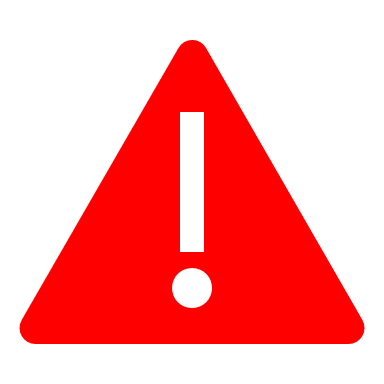 A placement agreement meeting should be held at least 7 days prior to the start of a planned placement or within 5 working days of the start of an emergency placement
Director / HoS
Frognal/ FitzJohn Placements Team
Joint – Placements team, social worker and provider
Key:
Social worker
Team manager
Fostering team
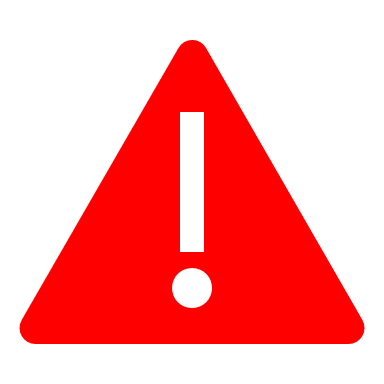 A Placement Stability Meeting should be held before any proposed placement move or if the network identifies any issues or concerns within the current placement
By addressing concerns early and collaboratively, these meetings aim to reduce the risk of placement disruptions and breakdowns, fostering a stable, supportive environment for the child.  The meeting objectives are:
Reviewing Current Placement: Assess the current placement to ensure it meets the child’s needs and is providing a stable, supportive environment.
Identifying Issues and Challenges: Discuss any issues or challenges that may be affecting the stability of the placement, such as behavioural concerns, compatibility with foster carers/children’s home, or external factors.
Developing Support Plans: Create or update support plans to address identified issues. This may involve providing additional resources, services, or interventions to support the child and the placement.
Engaging Key Stakeholders: Involve all relevant parties, including social workers, foster carers, the child, educators, and other professionals, to ensure a collaborative approach to maintaining placement stability.
Monitoring Progress: Set up mechanisms for monitoring the effectiveness of the support plans and the ongoing stability of the placement. This includes setting timelines for follow-up meetings and evaluations.
Ensuring the Child’s Well-being: Ensure that the child’s emotional, psychological, and physical well-being are being addressed, and that their voice is heard and considered in decisions affecting their care.
Planning for the Future: Develop contingency plans for potential future disruptions to the placement, ensuring that there are strategies in place to manage such situations proactively.
Documenting Decisions and Actions: Keep detailed records of the discussions, decisions made, and actions agreed upon during the meeting, to ensure accountability and clear communication among all parties involved.